Натюрморт.В житті та мистецтві                                                                                                             6 клас
Мета :
1. Розкрити значення поняття «натюрморт» як жанру образотворчого мистецтва; актуалізувати отримані знання про передачу об'єму круглих форм предмета прийомами світлотіні; формувати навички й уміння організації художньої діяльності.
2. Розвивати образне мислення, естетичне сприйняття творів мистецтва і навколишнього світу. Стимулювати творчий потенціал.
3. Виховувати естетичний смак учнів.
Натюрморт – жанр образотворчого мистецтва, що зображує групу неживих предметів, що оточують людину.

Драпування – тканина, яка підкреслює або виділяє головне в натюрморті, служить для рівноваги в композиції.
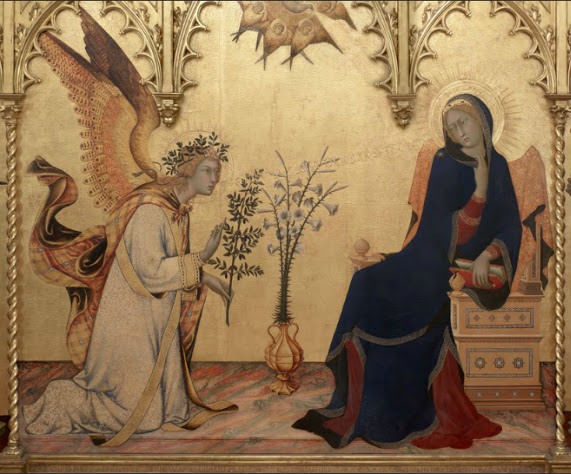 Симон Мартіні «Благовіщення»
Тиціан Вечеліо
 «Марія Магдалина, яка кається»
Герард Терборх
«Бокал лимонаду»
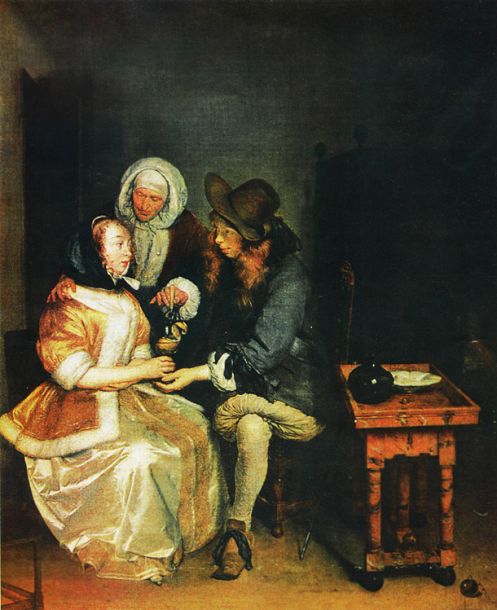 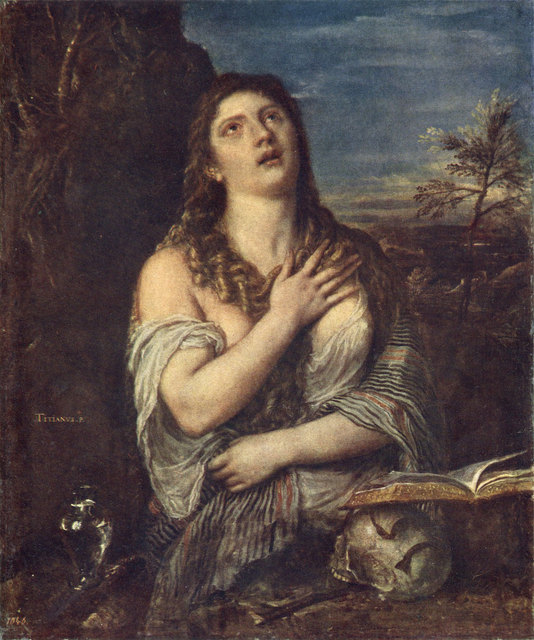 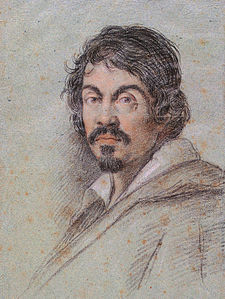 Мікеланджело Мерізі де Караваджо «Кошик з фруктами»
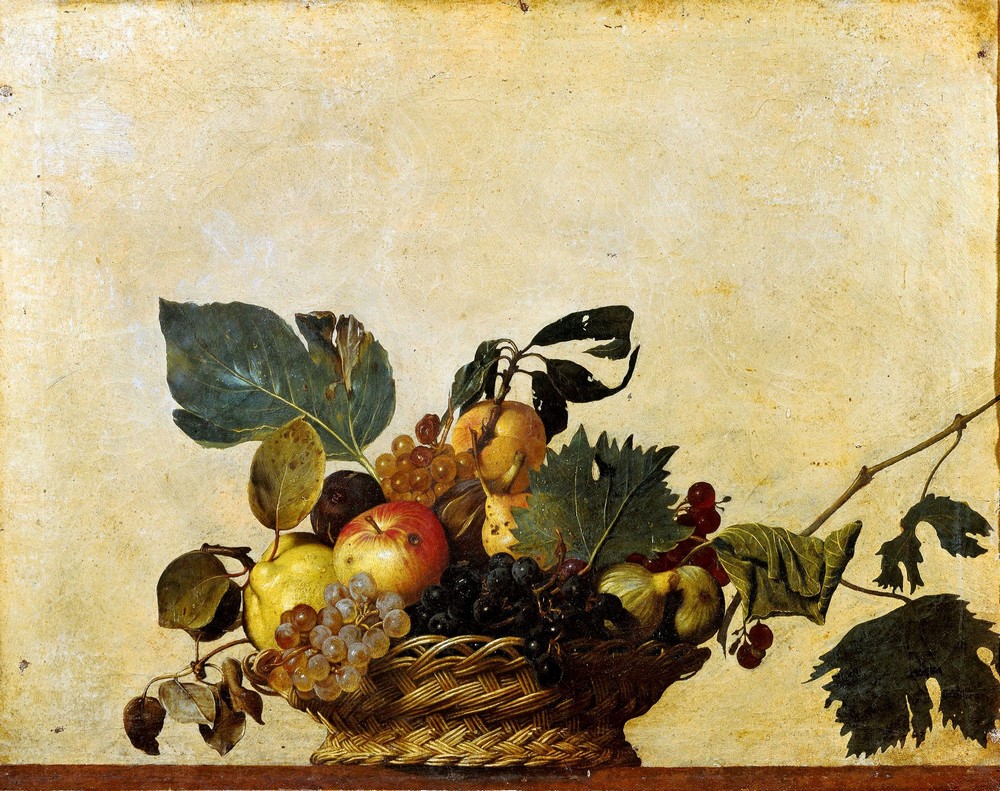 Пітер Клас «Голландський натюрморт»
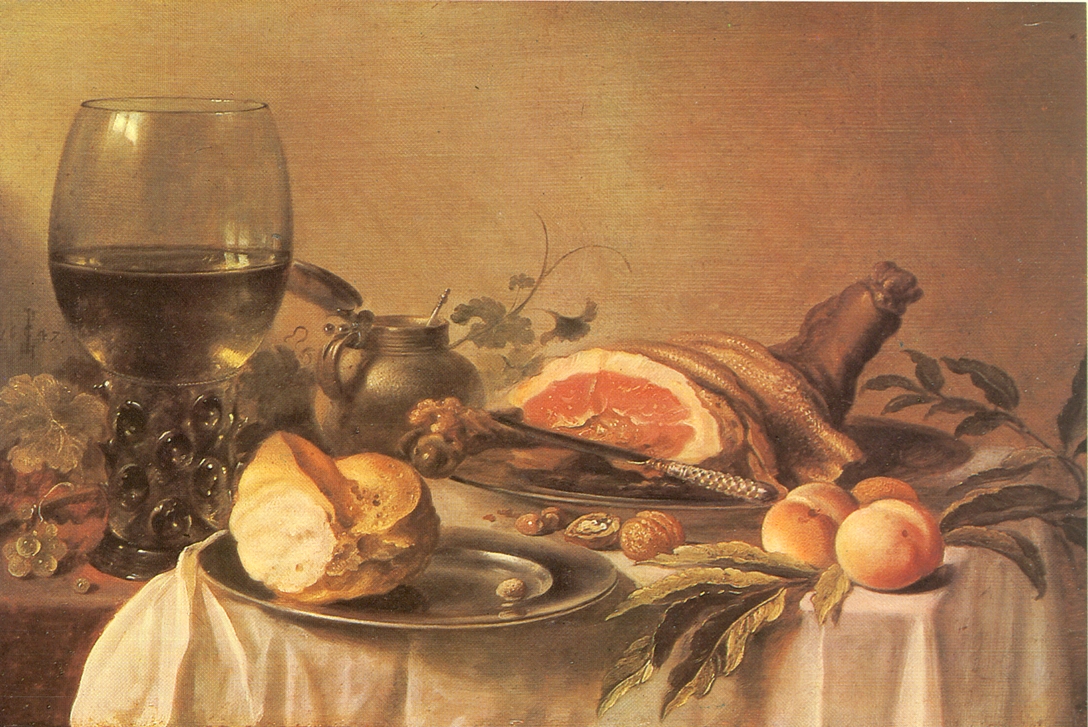 Луї Мелендес «Натюрморт із динею та грушами»
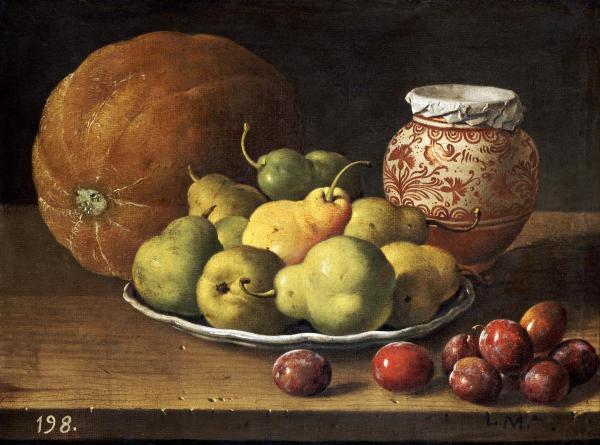 Ілля Рєпін «Букет квітів»
Огюст Ренуар
«Ваза з квітами»
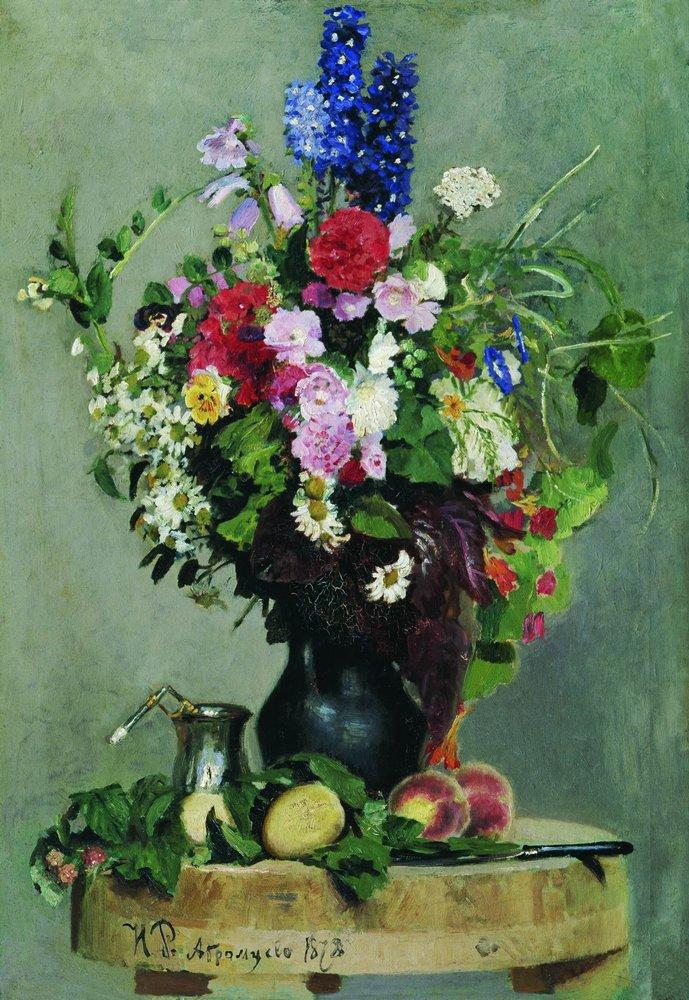 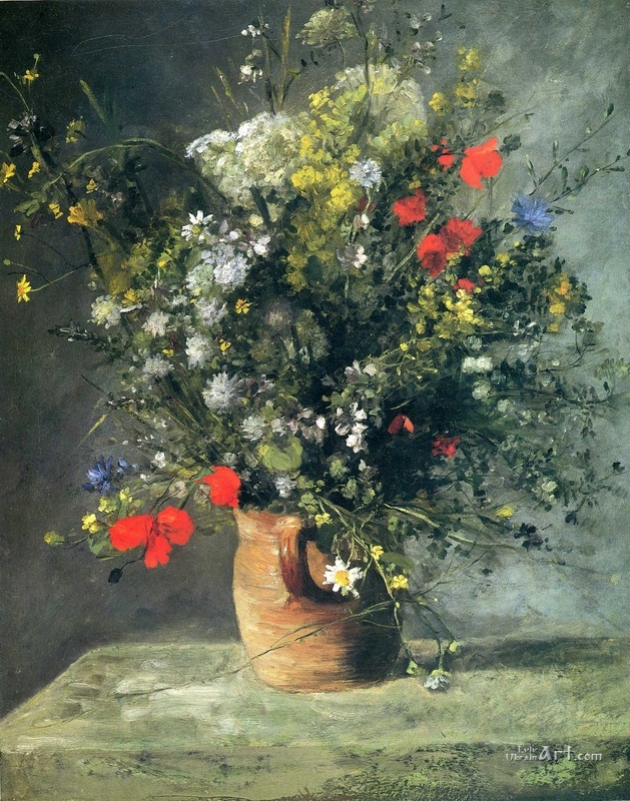 Шарден, Жан Батіст Сімеон «Натюрморт з чайником, виноградом, каштанами та грушею»
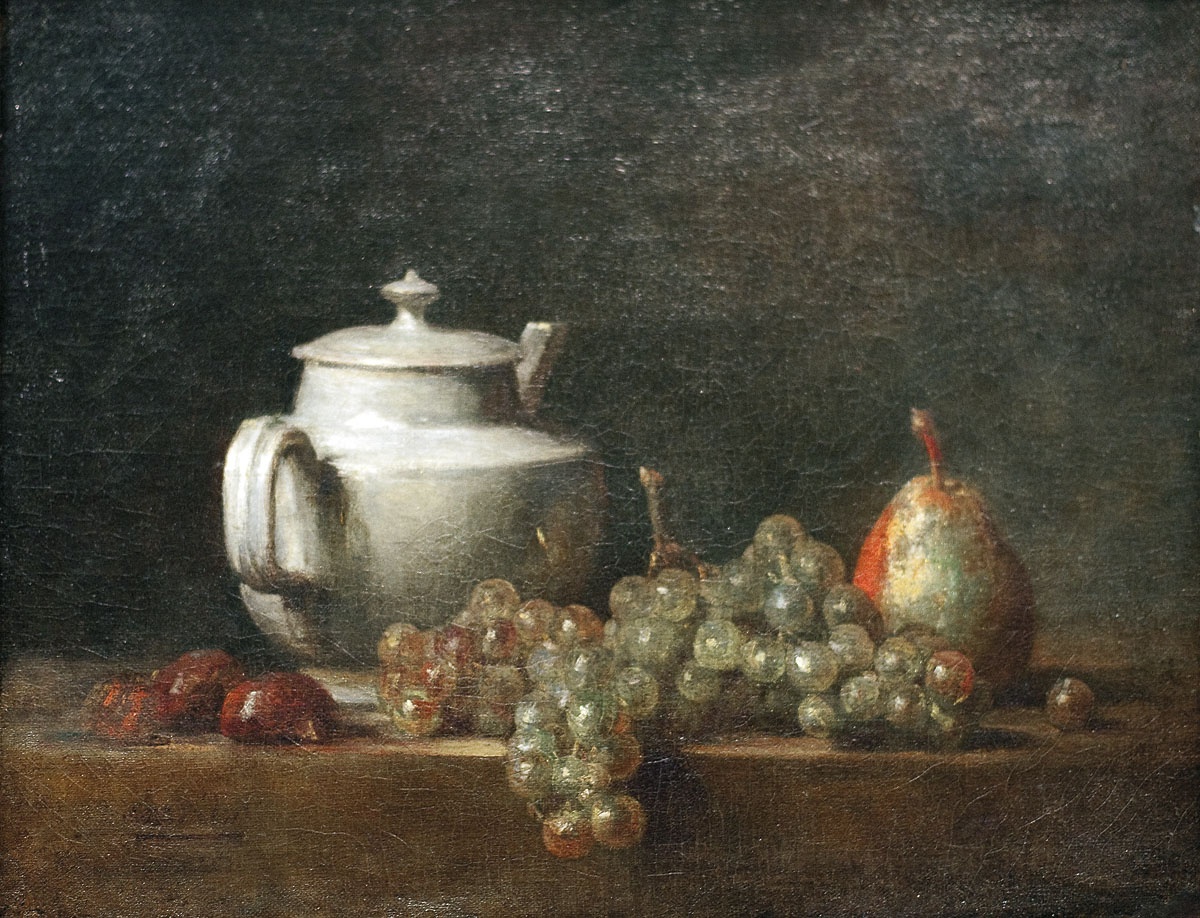 Шарден, Жан Батіст Сімеон  
«Натюрморт з атрибутами мистецтва»
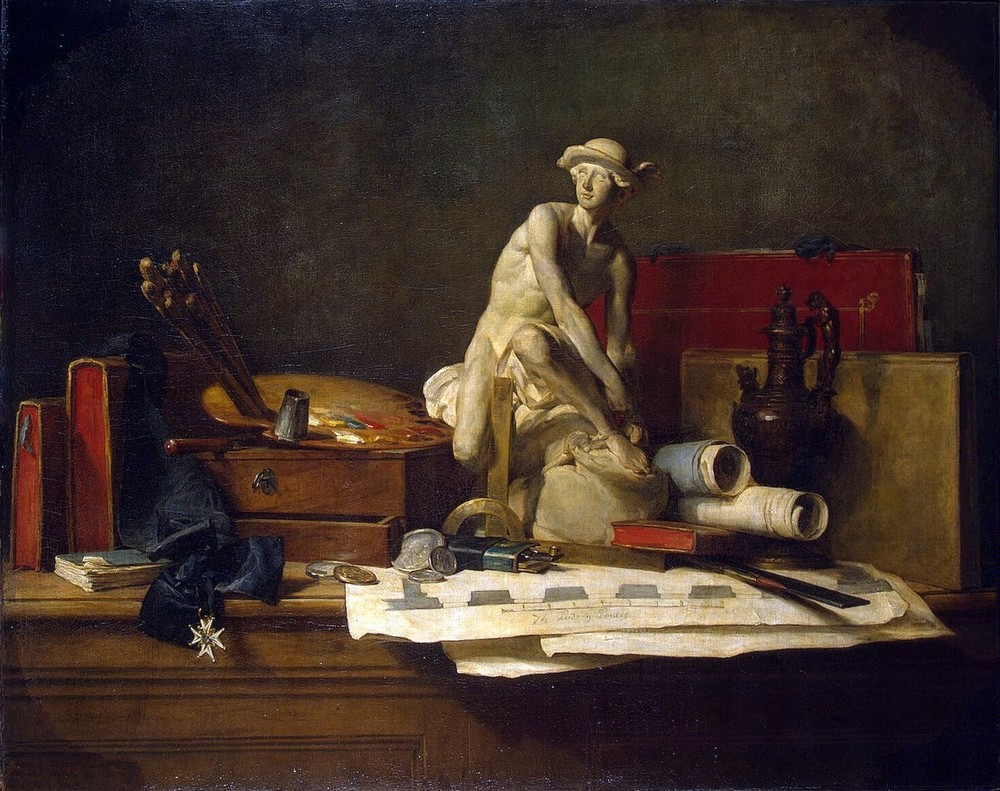 Натюрморти українських художників
Сергій Глущук  
«Багатство струн»
Катерина Білокур «Сніданок»
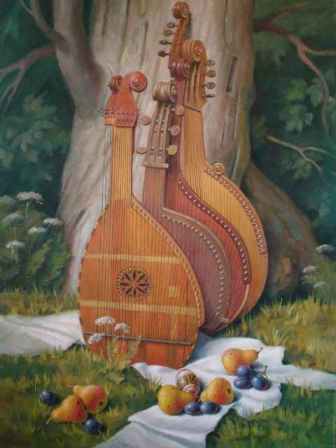 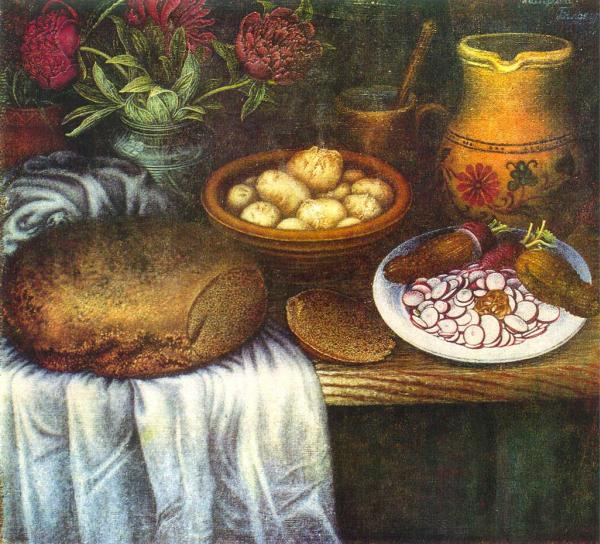 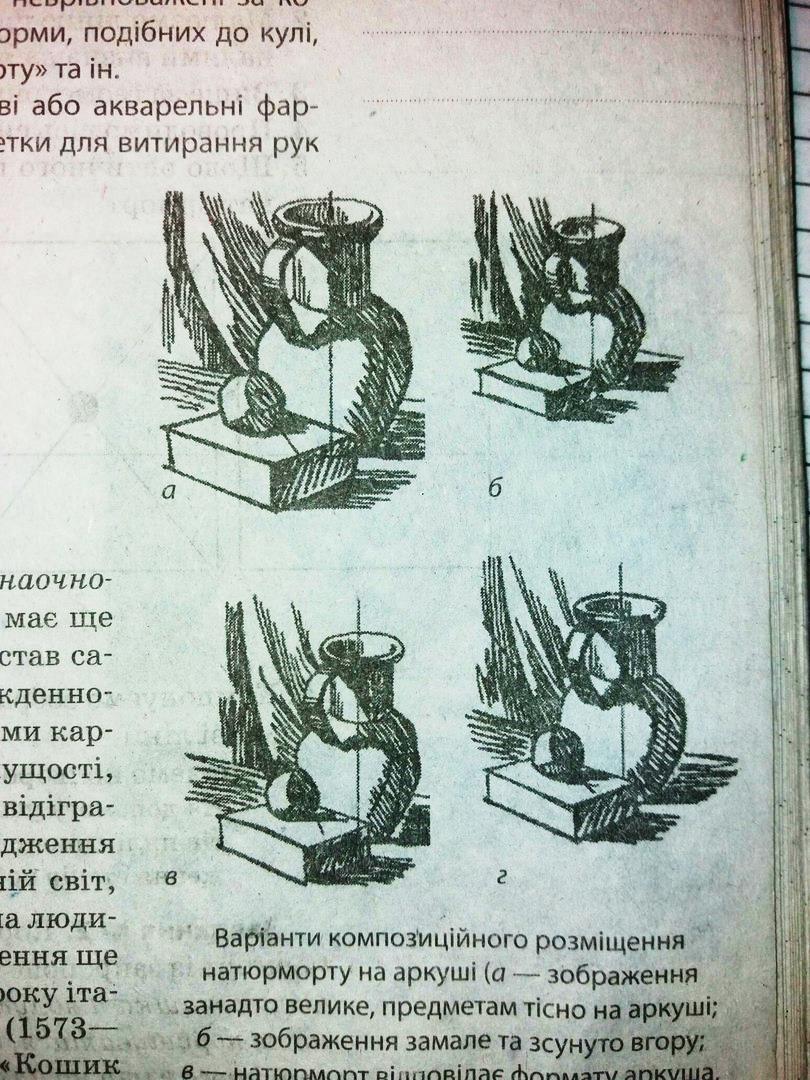 Варіанти композиційного розміщення натюрморту на аркуші:
Практичне завдання:
Намалювати натюрморт з натури.



Етапи створення натюрморту:
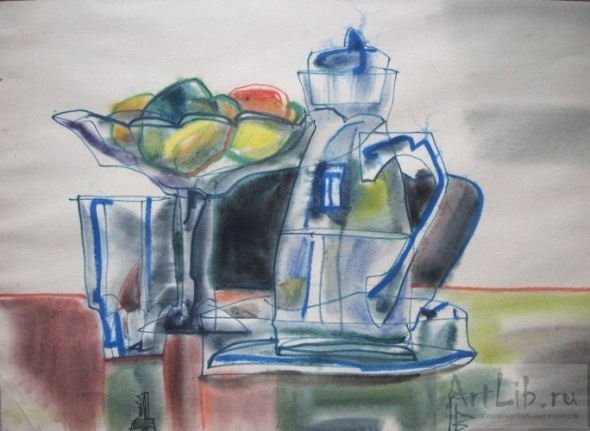 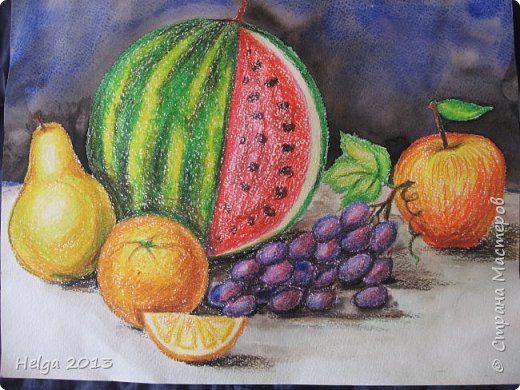 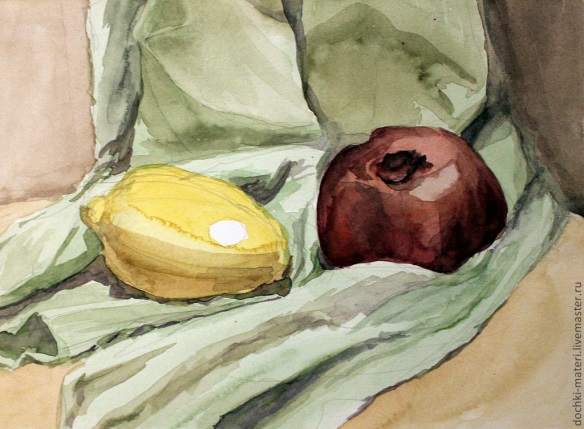 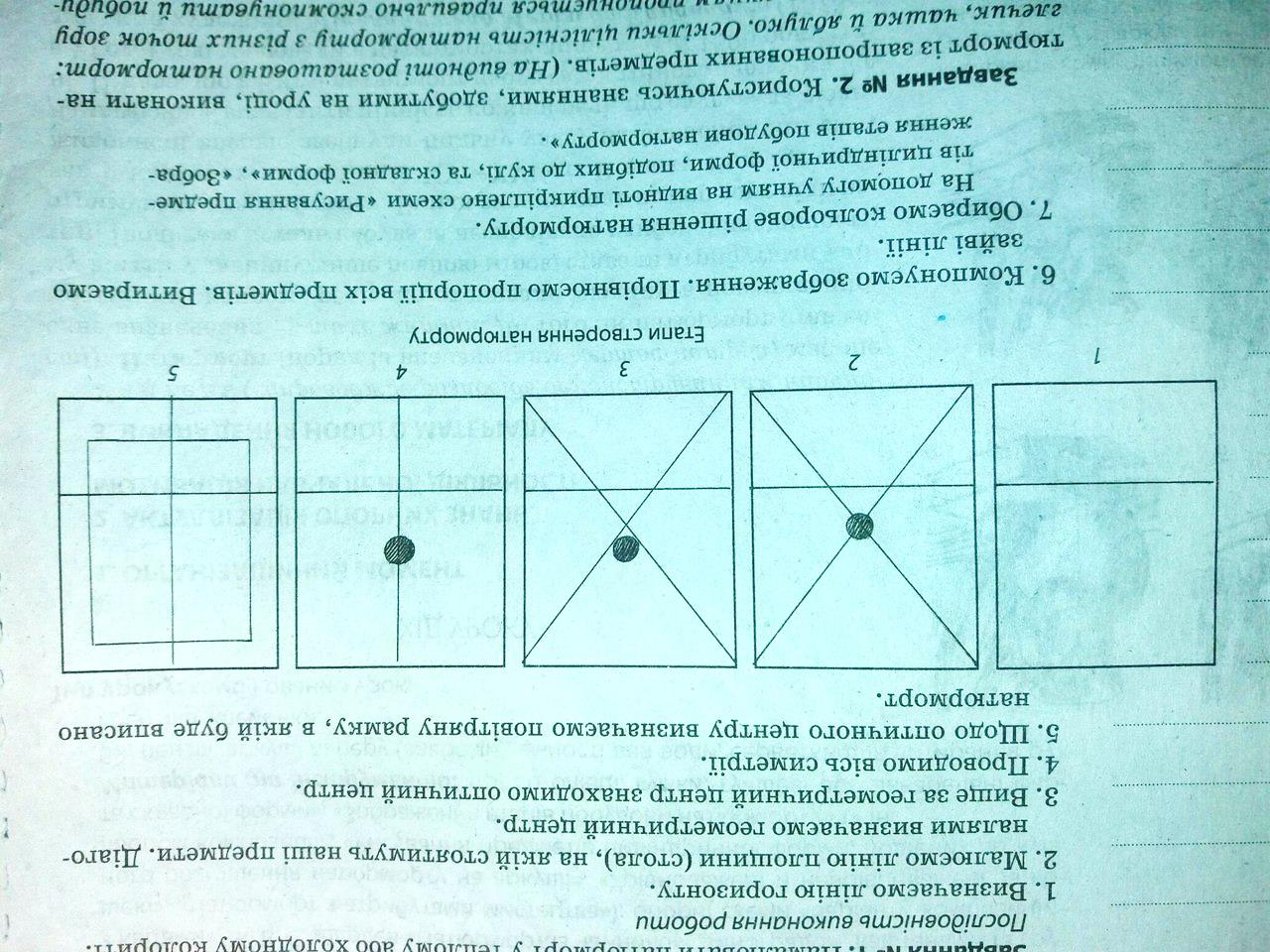 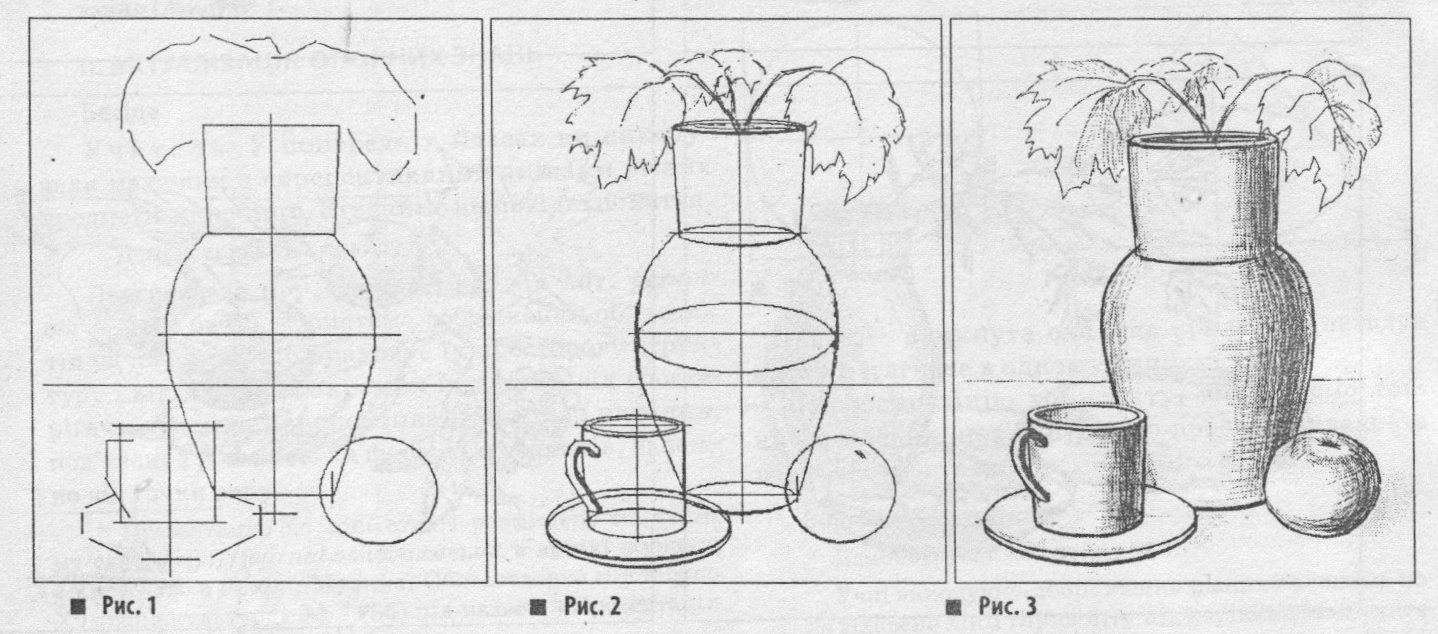 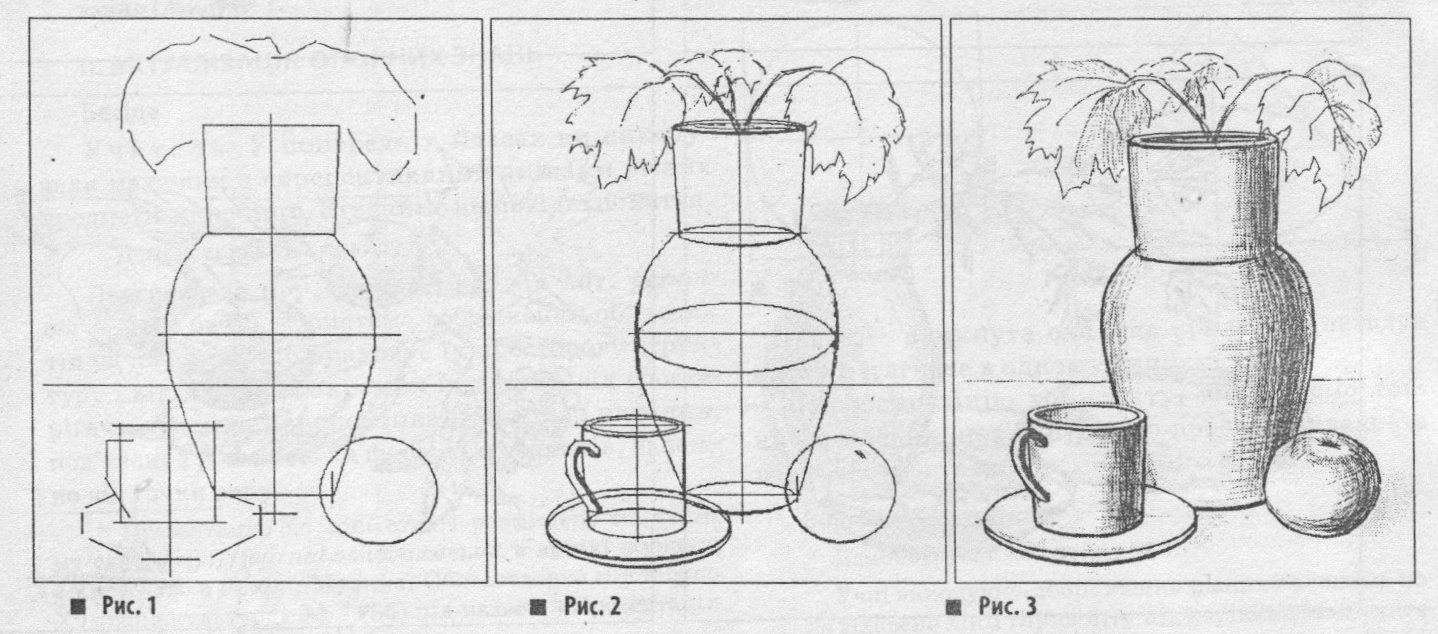 1.                         2.
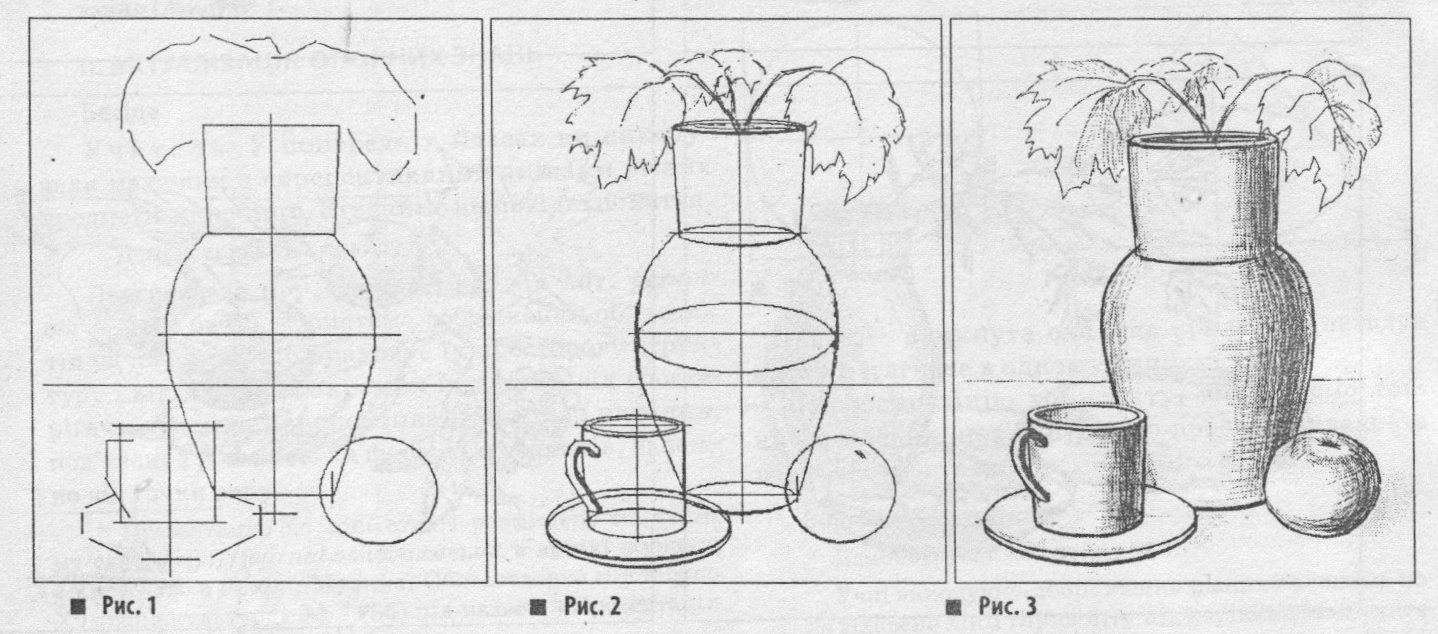 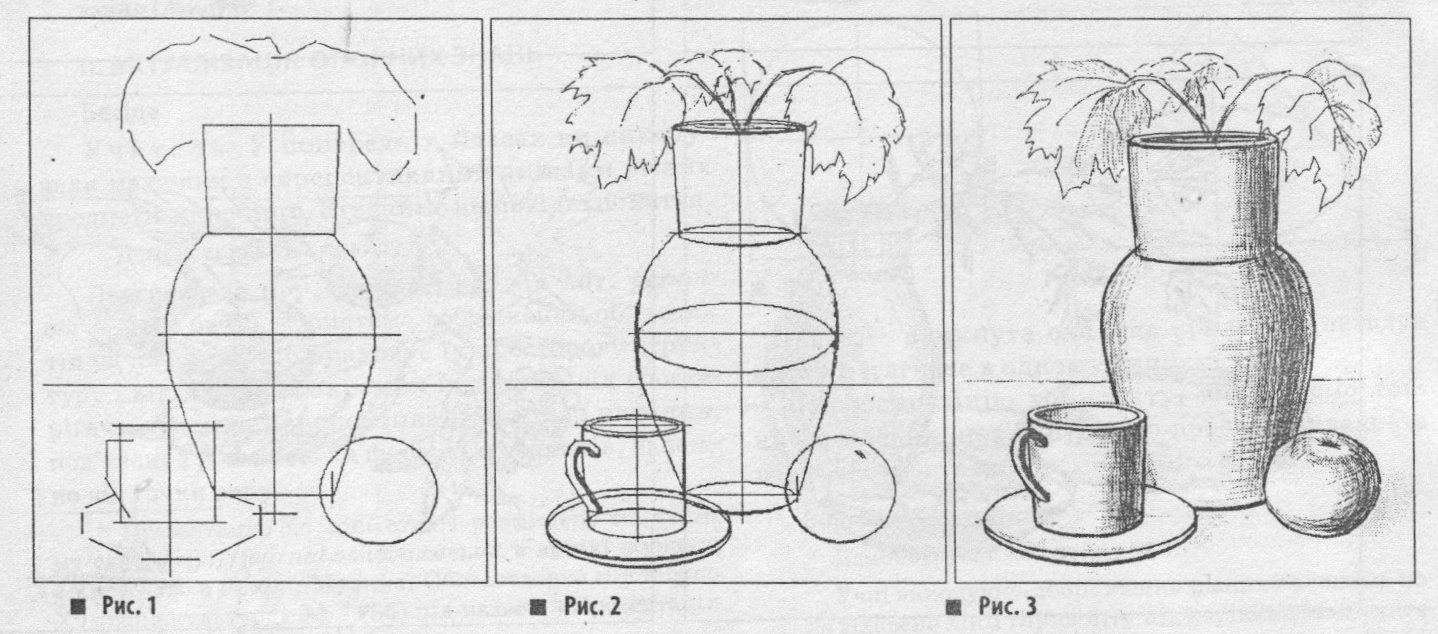 2.                         3.
Дякую за увагу! Гарного дня!